MĀCĪBAS NO PAGĀTNES
10.tēma 9.martā, 2024
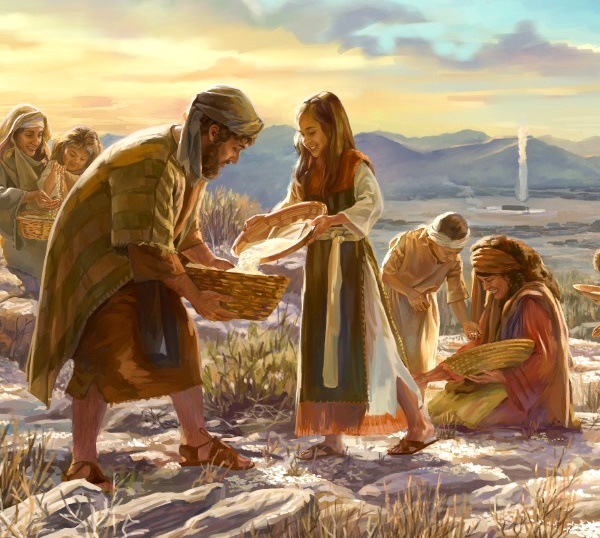 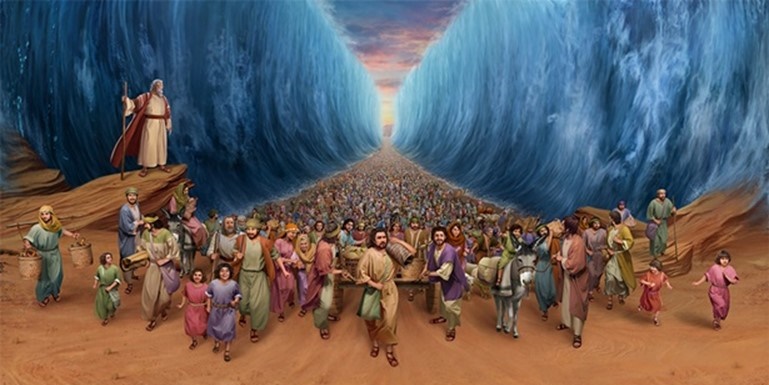 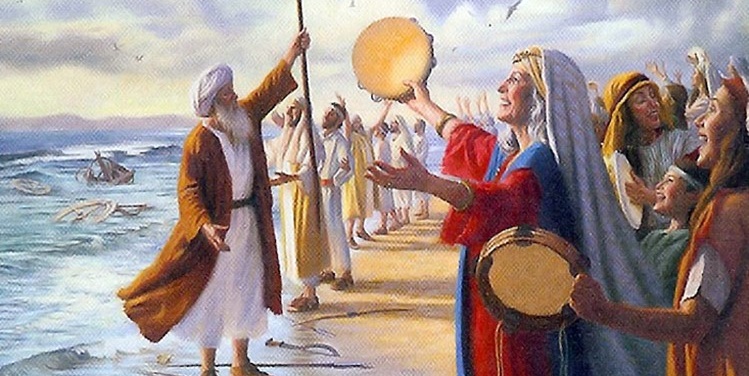 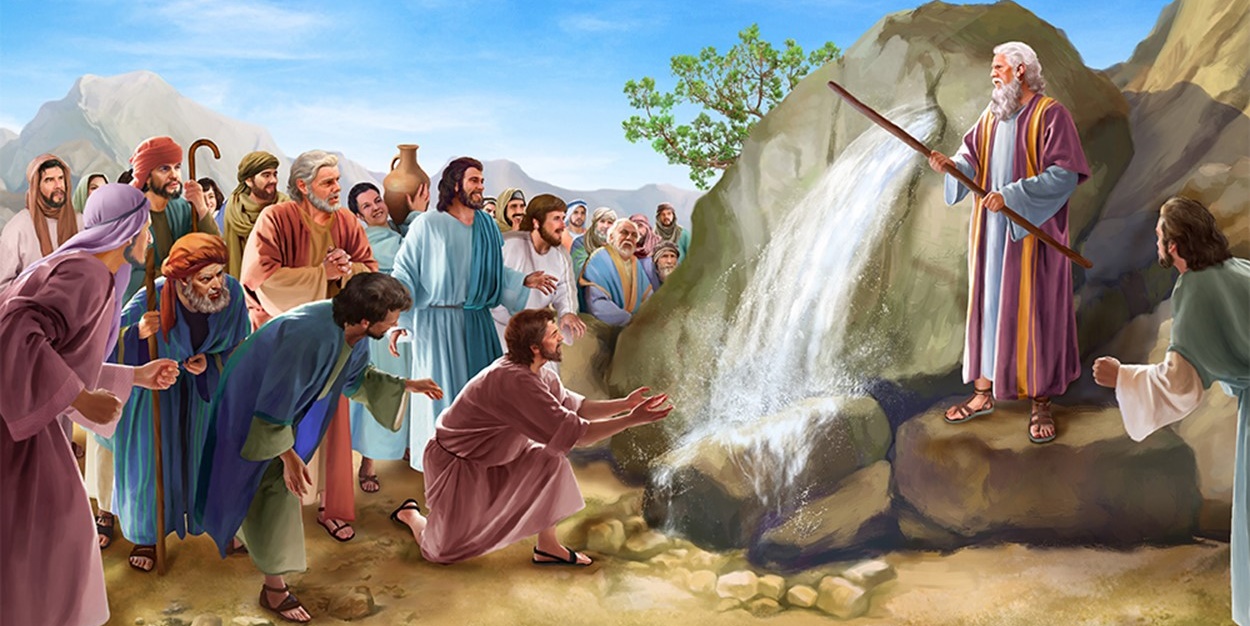 “Ko esam dzirdējuši un zinām un ko mūsu tēvi mums ir stāstījuši, to mēs neslēpsim viņu bērniem, to mēs stāstīsim viņu pēcnācējiem: Tā Kunga slavenos darbus un Viņa spēku, un Viņa brīnumus, ko Viņš ir darījis.” (Psalms 78:3.4)
Vēsturiskie psalmi stāsta par galvenajiem notikumiem Izraēla tautas vēsturē. Īpaša uzmanība pievērsta tam, kā Dievs izveda tautu no Ēģiptes.
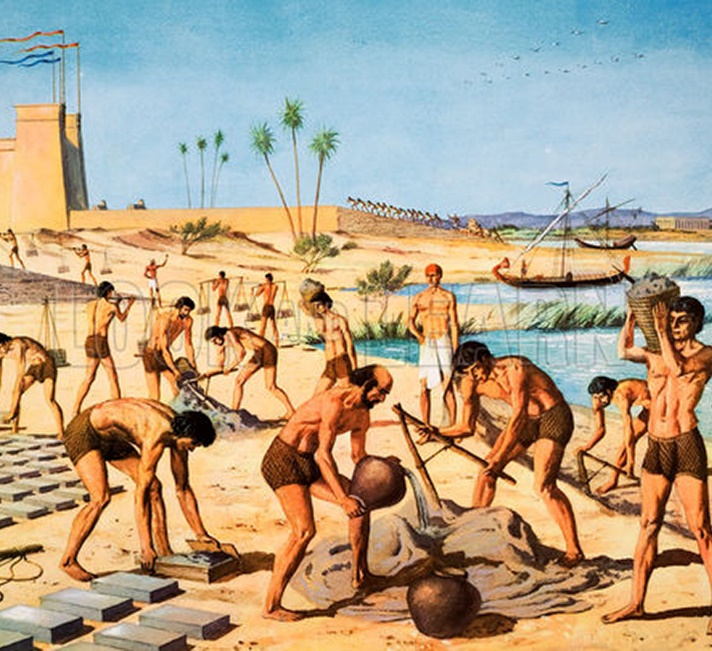 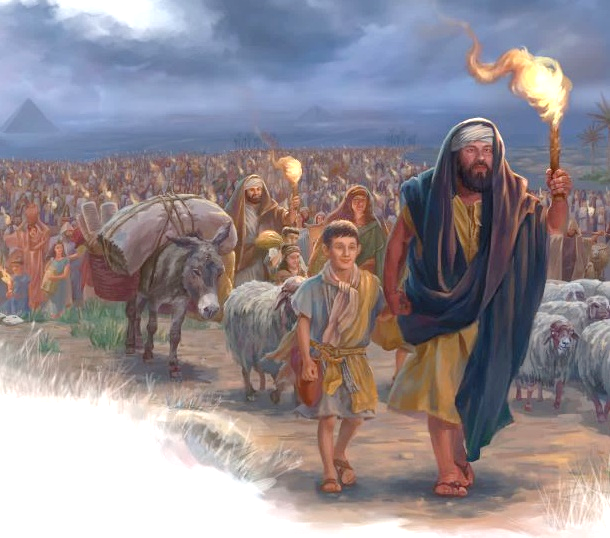 Mums netiek stāstīti episki stāsti, bet gan patiesi notikumi. Cilvēki bija dumpīgi, bet Dievs tiem atkal un atkal piedeva un vienmēr darbojās viņu labā. Neskatoties uz visu dumpošanos, Viņš ļāva viņiem droši apmesties Kanaānā.
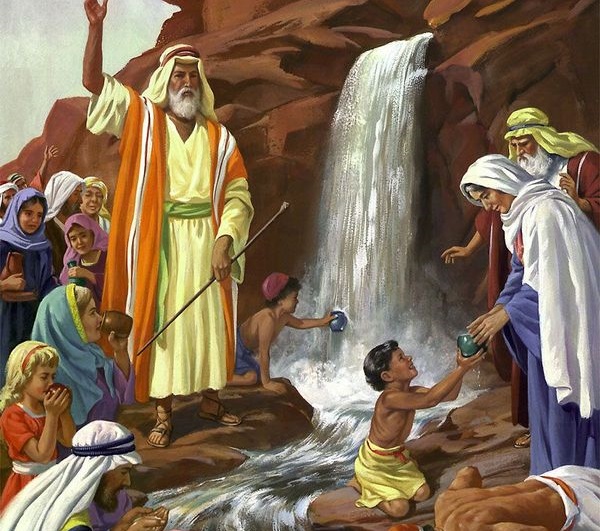 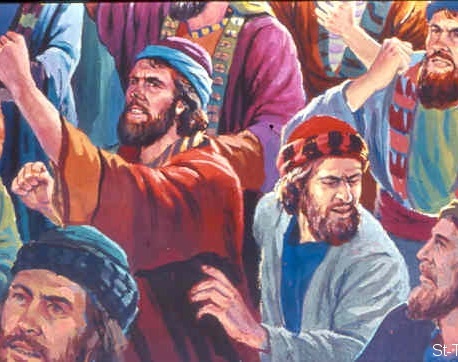 Dieva tautas vēsture rāda, ka neviens apsolījums, ko Dievs ir devis Savā Vārdā, nepaliks neizpildīts. Tas attiecas gan uz Dieva apsolījumiem par individuālu aizsardzību šodien, gan uz nākotnes apsolījumiem par Kristus otro atnākšanu, kad tiks nodibināta Dieva taisnības un miera valstība Jaunajā zemē.
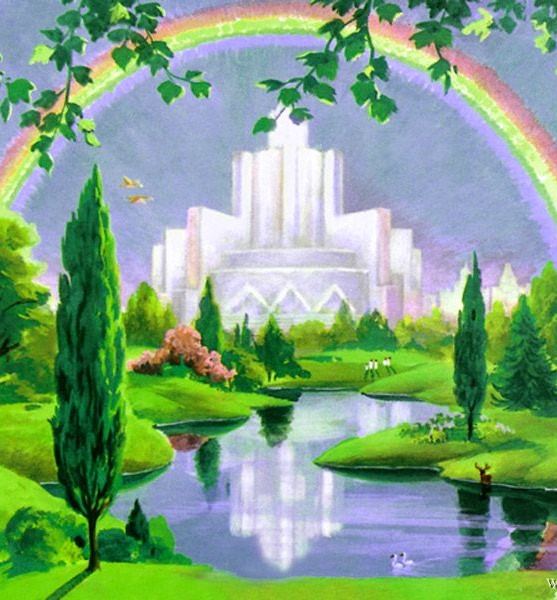 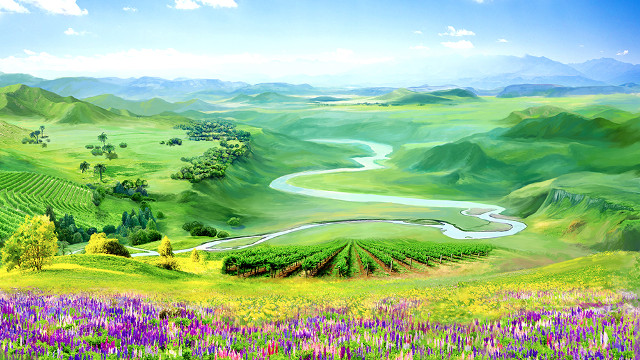 Tautas sacelšanās (Psalms 78).
	Dieva rīcība (Psalms 105).
Grēku nožēla (Psalms 106).
	Dieva seja spīd (Psalms 80).
Vēstures Kungs (Psalms 135).
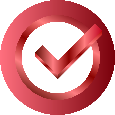 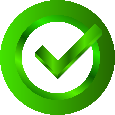 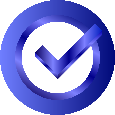 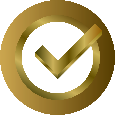 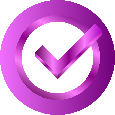 TAUTAS SACELŠANĀS
“Bet tie joprojām grēkoja pret Viņu un sacēlās pret Visuaugstāko tuksnesī.” (Psalms 78:17)
Pēc Dāvida pavēles Asafs tika izraudzīts no levītu vidus par kora vadītāju (1.Laiku 15:16-17; 16:4-5, 37). Viņš un viņa dēli bija pravieši un sacerēja psalmus (1.Laiku 25:1). 78. psalmā Asafs atgādina iziešanas vēsturi no Mozus laika, līdz Dāvida dienām, vēlēdamies mums sniegt svarīgu mācību (Psalms 78:2).
DIEVA RĪCĪBA
“Pateicieties Tam Kungam, piesauciet Viņa Vārdu, sludiniet tautu starpā Viņa darbus!” (Psalms 105:1)
105. psalmā nav pieminēta cilvēka kļūda. Dieva brīnumainā darbība tiek izcelta no Ābrahāmam dotā apsolījuma mantot Kānaānu, līdz tā piepildījumam (Ps.105:11, 44).
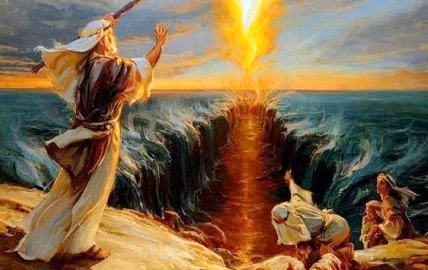 Atceroties vēsturi, mums ir mērķis: palīdzēt mums pilnībā slavēt Dievu. Atceroties vēsturi:
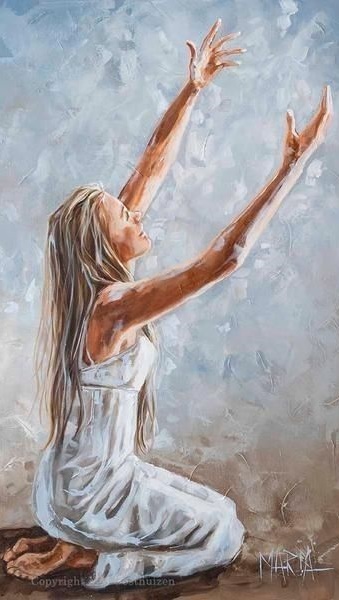 Mēs slavēsim Dievu un stāstīsim par Viņa brīnumiem (1.-2. p.).
Mēs slavēsim un priecāsimies par Dievu (3.p.).
Mēs meklēsim To Kungu (4.p.).
Mēs atcerēsimies Dieva spriedumus (5-7.p.).
Un turēsim Viņa baušļus (45.p.).
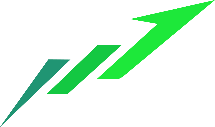 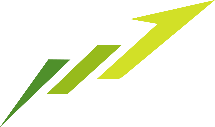 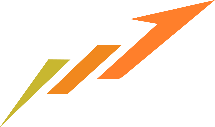 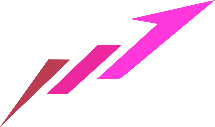 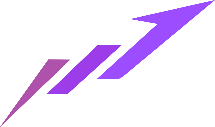 GRĒKU NOŽĒLA
“Mēs esam grēkojuši līdz ar mūsu tēviem, esam noziegušies, mēs bijām bezdievīgi. Bet Viņš tiem palīdzēja Sava Vārda dēļ, lai parādītu Savu lielo varu.” (Psalms 106:6.8)
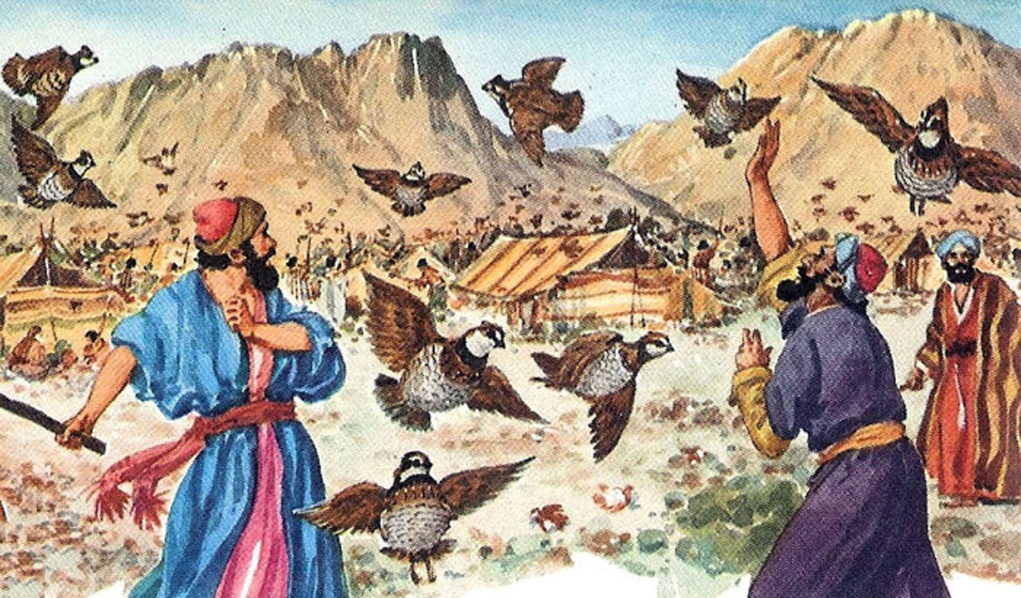 Izraēla stāsts ir stāsts par grēku un grēka nožēlu, un stāsts par katru no mums.
106. psalmā aplūkotais stāsts, uzsver, ka ikreiz, kad Israēls grēkoja, viņi cieta no sekām, taču tās tika mīkstinātas ar dievišķo žēlastību (Ps.106:7-8). Dievs viņiem piedeva, un viņi atgriezās pie paklausības Viņam... uz laiku (Ps.106:12-13).
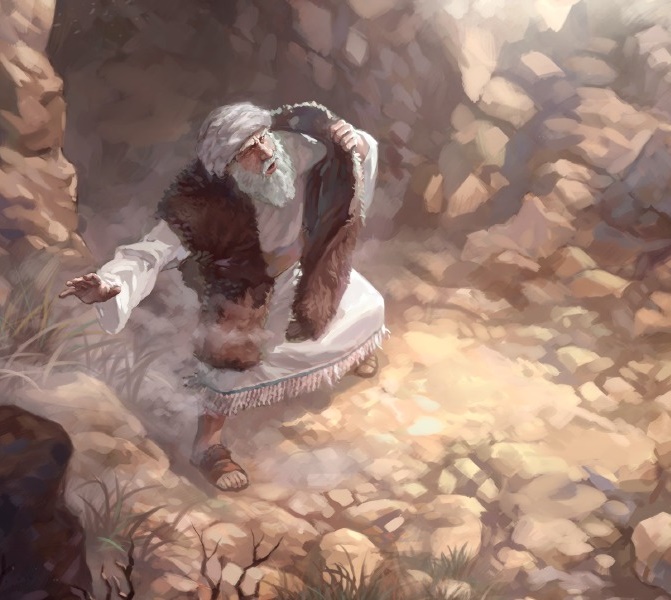 Tiek uzsvērta Mozus un Pinehasa aizlūgšana, tas ir kā pirmtēls Jēzus aizlūgšanai par mums (Ps.106:23, 28-31).
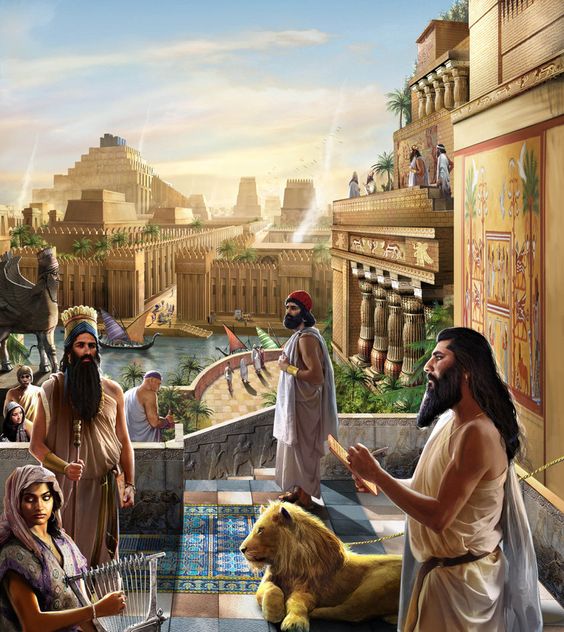 Tomēr Dieva pacietībai ir robežas. Kad tauta to pārkāpa, Viņš viņus nodeva gūstā. Tomēr atrodoties gūstā Dievs parādīja žēlastību (Ps.106:39-46).
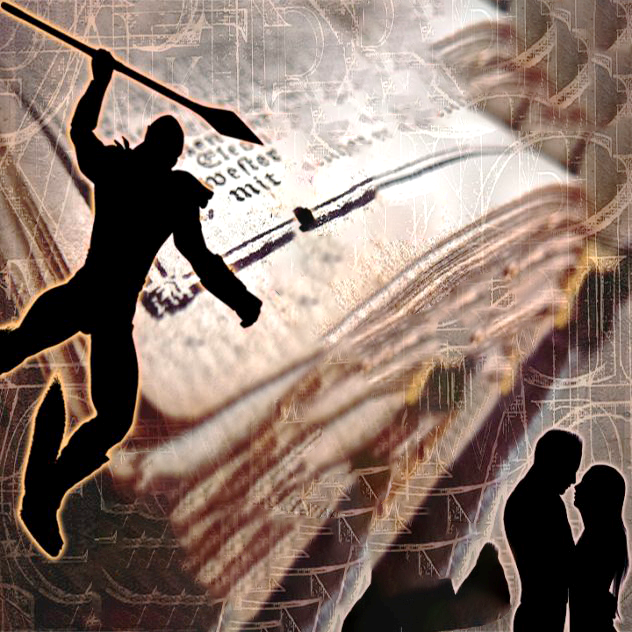 Vēsture mūs pārliecina, ka varam lūgt Dievam piedošanu un saņemt no Viņa atbrīvošanu. Tad mēs slavēsim Viņu un arī mūžībā (Ps.106:47-48).
DIEVA SEJA SPĪD
“Ak, Dievs Cebaot, atjauno mūs un liec Savam vaigam spīdēt, lai mēs atspirgstam!” (Psalms 80:4)
Psalmu grāmatā mēs atrodam ļoti īpašu 80. psalmu. Šajā psalmā ir līdzība.
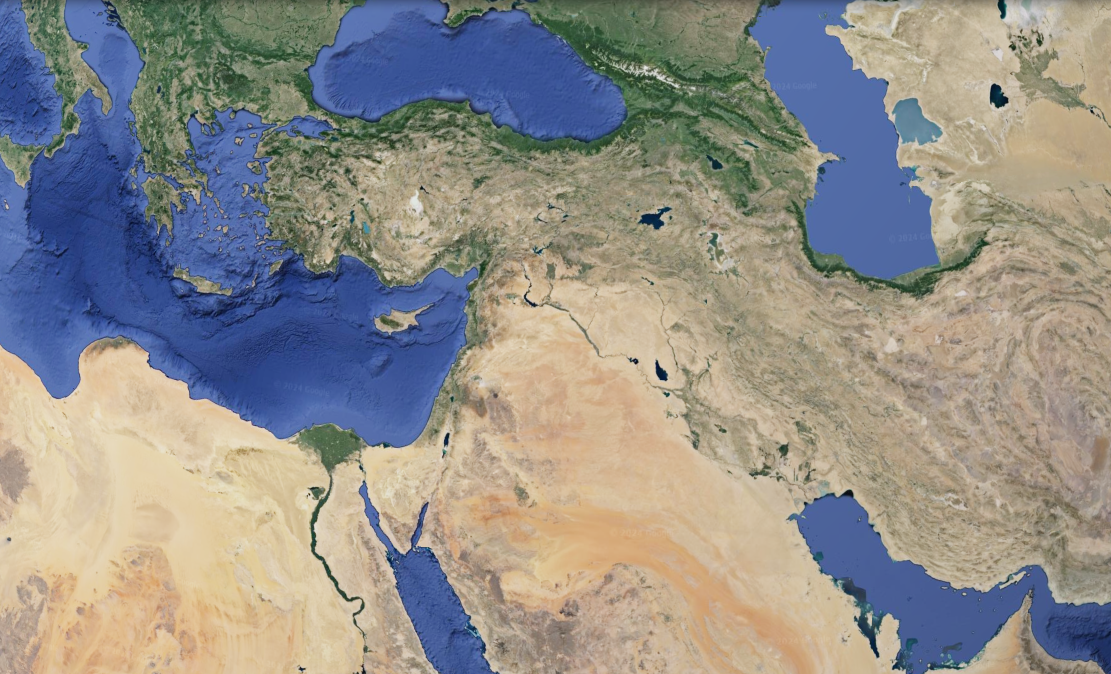 Israēls tiek salīdzināts ar vīna dārzu. Dievs viņus izveda no Ēģiptes, iestādīja Kanaānā un lika tam augt no Vidusjūras līdz pat Eifratai (Ps.80:9-12).
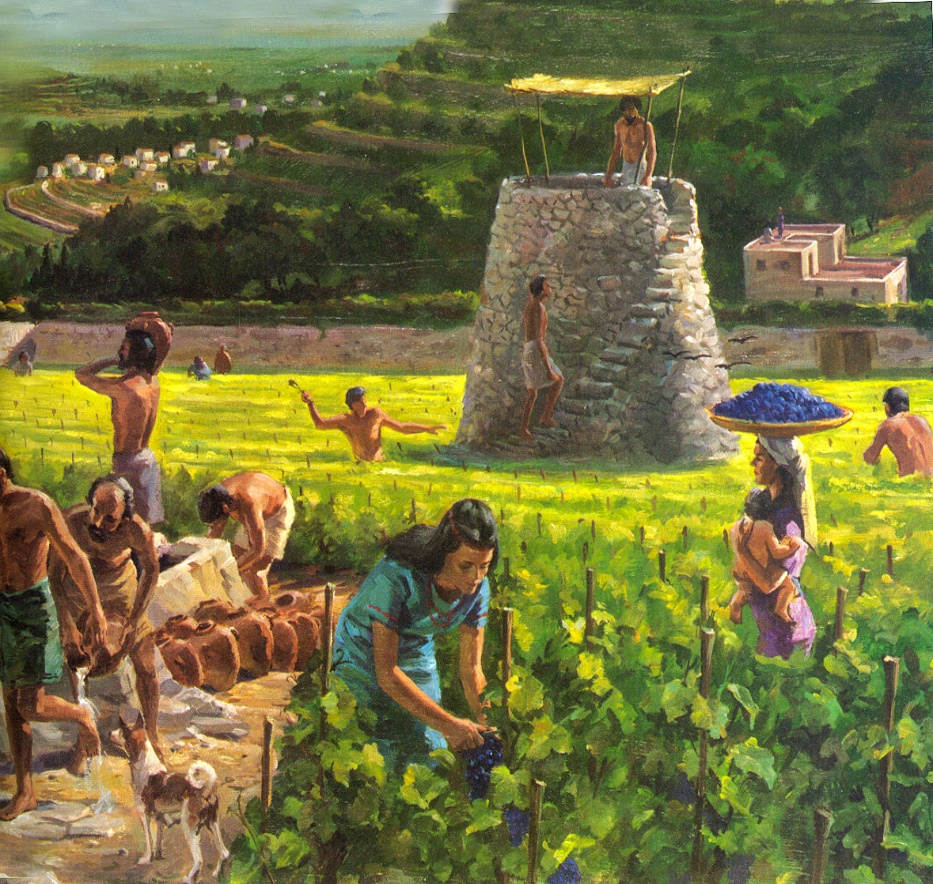 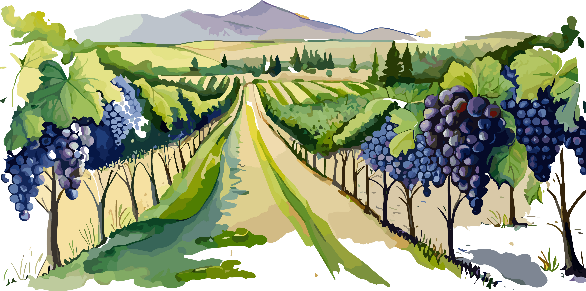 Dievs pieļāva, ka vīna dārzs tika pamests novārtā un tajā ienāca ienaidnieki un to iznīcināja (Ps. 80:13-14).
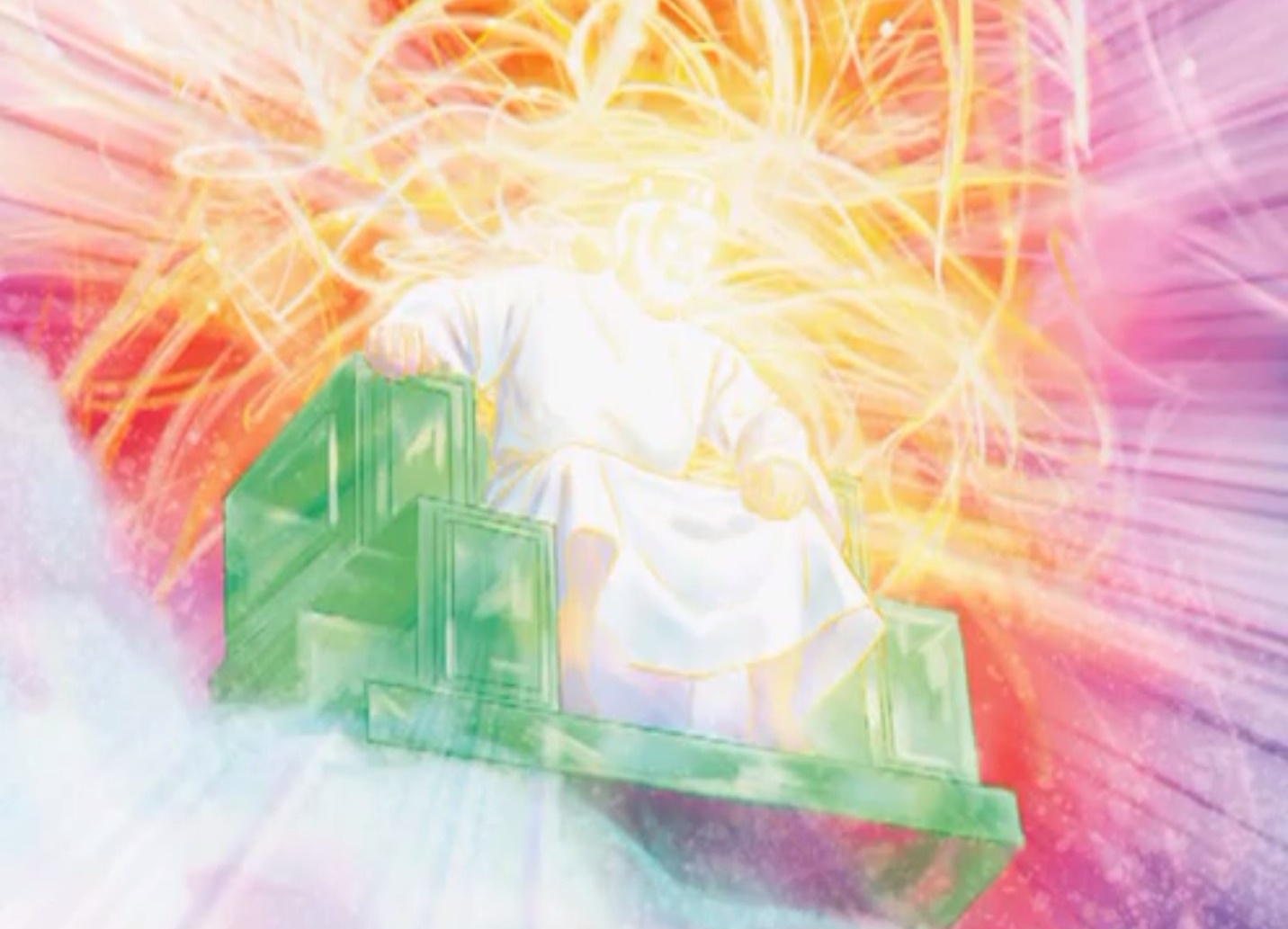 Šī iemesla dēļ psalmists lūdz "Israēla Ganu" celties un glābt (Ps.80:2-3). Viņš ir pārliecināts, ka Dievs viņu uzklausīs un liks Savai sejai atspīdēt pār Viņa izpostīto vīna dārzu (Ps.80:4.8.15.20).
Viņam spīdēja seja? Ko tas nozīmē?
Dieva vaigs tiek apgaismots mūsu labā. Viņš parāda mums Savu žēlastību un dāvā mums mieru (4.Moz.6:24-26).
VĒSTURES KUNGS
“Visu, ko Tas Kungs grib, to Viņš izdara debesīs un virs zemes, jūrā un ūdeņu dzelmē.” (Psalms 135:6)
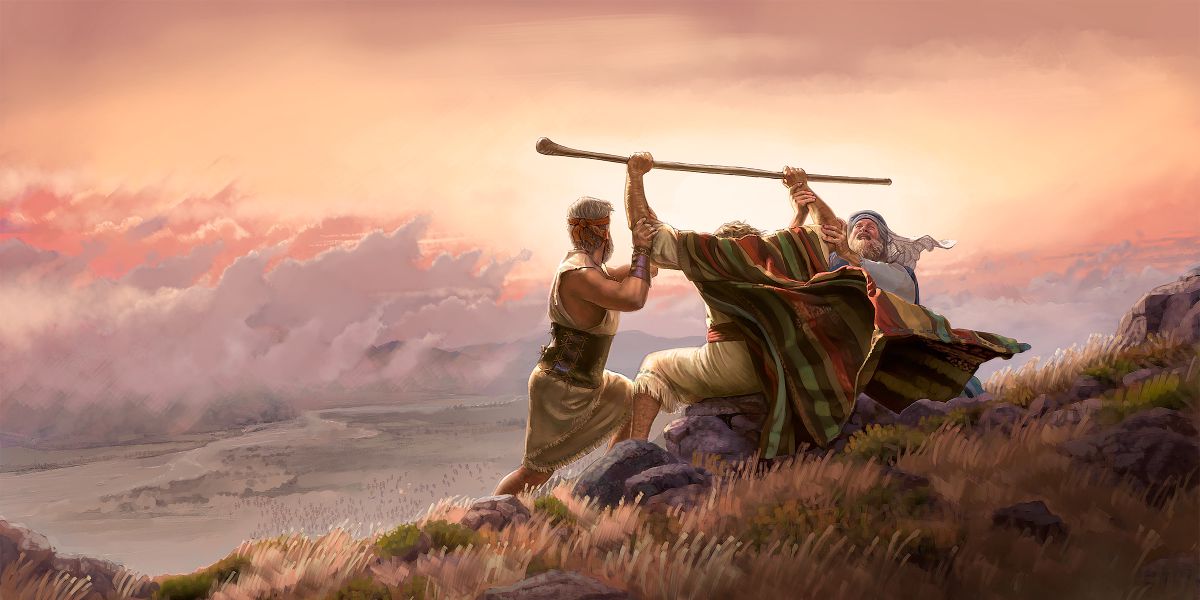 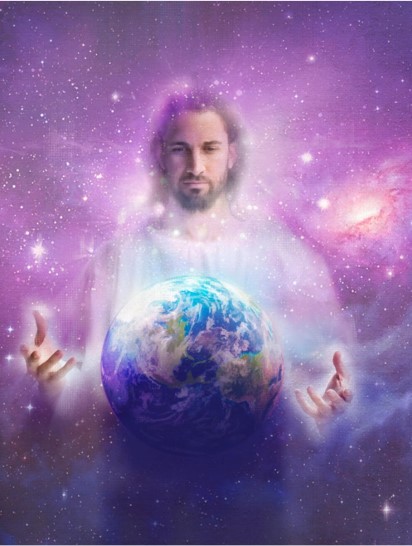 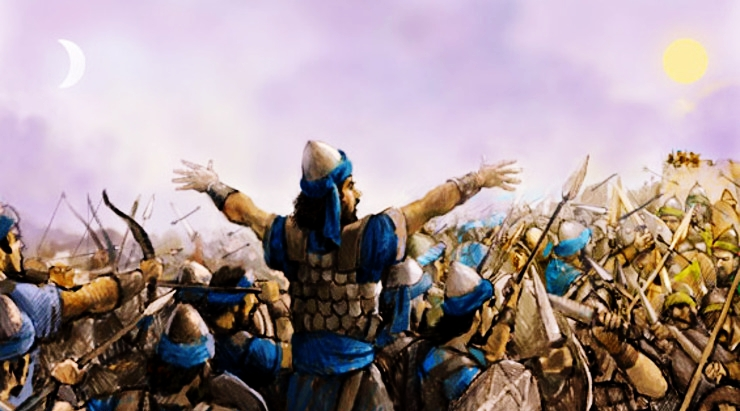 Tā kā Dieva spēks Radīšanā un vēsturē ir nepārspējams visā pasaulē, Dieva tautai vienmēr jāpaļaujas uz Viņu un jāpielūdz vienīgi Viņš. Dievs kā mūsu Radītājs un Pestītājs ir vienīgais, kas ir pielūdzams.
Mēs slavējam Dievu, jo Viņš mūs tiesās ar žēlastību (Ps. 135:13-14).
"Dieva rīcību ar Viņa ļaudīm vajadzētu atkal un atkal no jauna  atcerēties. Cik bieži Kungs nolika ceļa zīmes, kas stāstīja par Viņa darbu pie senā Israēla! Lai tie neaizmirstu pagātnes vēsturi, Viņš pavēlēja Mozum šos notikumus izteikt dziesmā, lai vecāki tos varētu mācīt saviem bērniem. […] Savu ļaužu labā šajā paaudzē Kungs ir strādājis kā brīnumdarbus darošs Dievs. Dieva lietas vēsture ir bieži jāstāsta, un tā jādzird kā jauniem, tā veciem. Mums vajag bieži atcerēties Dieva laipnību un slavēt Viņu par Viņa brīnišķajiem darbiem."
E. G. V. (Liecības draudzei, 6. sēj., 365. lpp.)